Национальная образовательная инициатива «Наша новая школа»
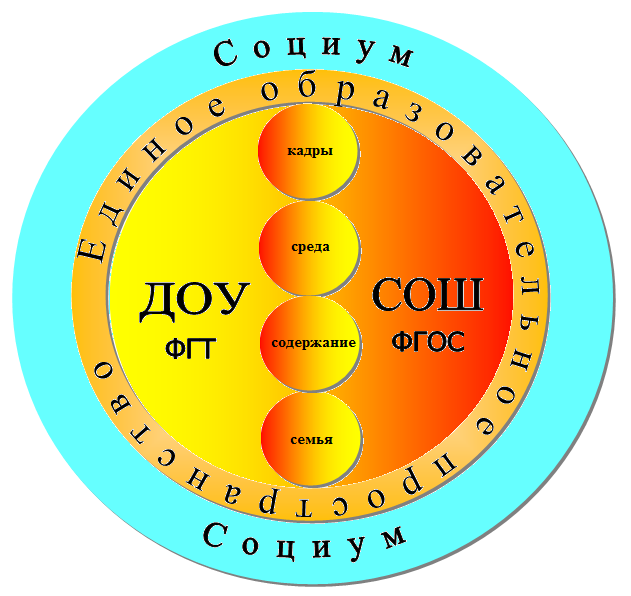 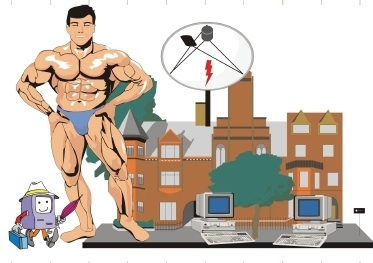 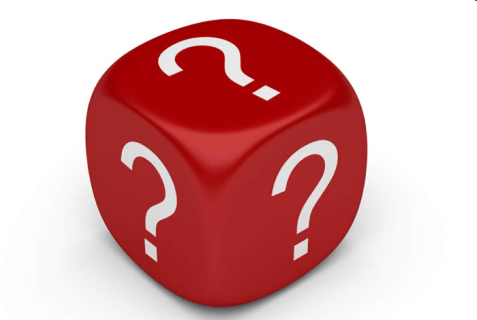 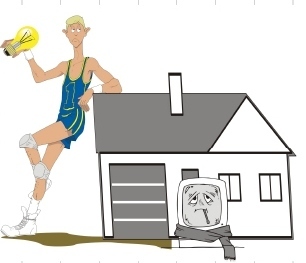 Новая школа
Главная цель  введения ФГТ – стандартизировать содержание дошкольного образования и обеспечить каждому ребенку дошкольного возраста оптимальный уровень развития, который позволит ребенку быть успешным при обучении в школе.
Художественное творчество
Физическая культура
Музыка
Здоровье
Художественно-эстетическое развитие
Физическое развитие
Основные направления развития детей и образовательные области
Познавательно-речевое развитие
Социально-личностное развитие
Познание
Труд
Безопасность
Коммуникация
Чтение художественной литературы
Социализация
Переход к новым образовательным стандартам
Создание современной школьной/дошко-льной инфраструктуры
Развитие кадрового потенциала
«Наша новая школа»
Развитие системы поддержки талантливых детей
Здоровьесберегаю-щие технологии
Расширение самостоятельности школ/д/с
I. Обновление образовательных стандартов.
«Равный старт» в получении образования.
Разнообразная кружковая работа с детьми: спортивные секции, различного рода творческие занятия.
Результат образования - это не только знания по конкретным видам деятельности, но и умение применять  полученные знания в повседневной жизни, использовать в дальнейшем обучении.
II. Развитие системы поддержки талантливых детей.
Работа воспитателя ориентирована на стимулирование и поддержку эмоционального развития ребенка, на создание условий для проявления самостоятельности, инициативности, творческих способностей ребенка в различных видах деятельности.
Внедрение  в практику творческие и исследовательские педагогические проекты.
III. Развитие педагогического потенциала.
Привлечь к дошкольной работе молодых талантливых людей.
Аттестация педагогических и управленческих кадров.
Распространение опыта лучших педагогов.
Использование в деятельности информационные и коммуникационные технологии.
IV.Современная дошкольная инфраструктура.
Ремонт и открытие нового дошкольного учреждения.
Развивать материально-техническую базу.
Самостоятельность образовательных учреждений.
Взаимодействие детских садов с социальными службами.
V. Сохранение и укрепление здоровья дошкольников.
Сохранение, укрепление физического, психического здоровья детей. Использование новой технологии и методики здоровьесберегающего обучения.
Организации рационального сбалансированного питания детей.
VI.  Расширение самостоятельности ДОУ.
Самостоятельность как в составлении индивидуальных образовательных программ, так и в расходовании финансовых средств.
Тесное взаимодействие с семьями воспитанников.
Детский сад помогает ребёнку понять и оценить своё “Я”
Педагог воспитывает маленького человека ЧЕЛОВЕКОМ.
Спасибо 
за внимание!